STeLLA Scale Up and Sustainability Project (SSUP)
Science Teachers Learning From Lesson Analysis

Winter Institute
Day 2
DATE
Day 1 Reflections
STeLLA Program Goals: Professional Learning
Deepen knowledge of teaching and learning 
Increase ability to analyze and reflect on teaching and learning
Increase ability to use content knowledge and knowledge of teaching and learning to transform classroom practice 
Deepen teacher content knowledge 
Increase student learning in science
Winter Institute at-a-Glance
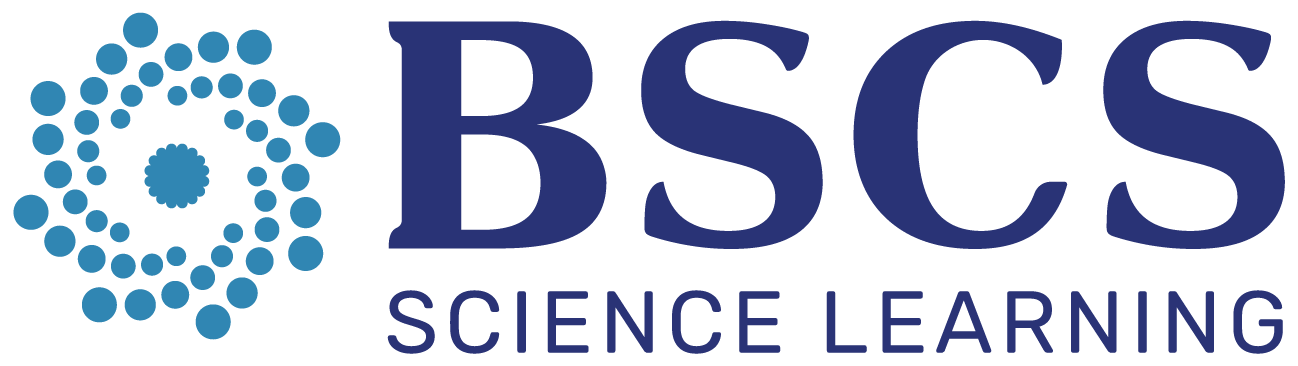 Agenda
Opening 
Content Deepening (Lessons 5-6)
Analysis of Practice: Curriculum Analysis
Analysis of Practice: Unit Storyline
Study Group planning and Closing
STeLLA Norms
Purpose: Build trust and develop a productive study group for all participants
The Basics
Arrive prepared and on time; stay for the duration
Remain attentive, thoughtful, and STeLLAful; eliminate interruptions (turn off cell phones, email)
Make room for participation from all (monitor your floor time)
The Heart of  STeLLA Lesson Analysis
Keep the goal in mind: We are analyzing teaching to improve student learning  
Share your ideas, uncertainties, confusions, disagreements, questions—open up time so this can happen!
Expect and ask questions to deepen everyone’s learning—honor needs!
[Speaker Notes: Update to]
Focus Questions
What can cause the surface of the Earth to look the way it does?
How can we build coherence within and across lessons to help students craft a storyline of key science ideas? 
How can we be intentional about how we move student thinking forward?
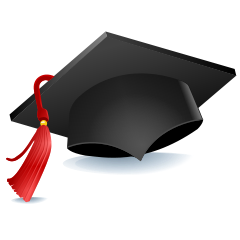 Content Deepening: Teacher Set-up
What can students say so far about what can cause the surface of the Earth to look the way it does?
What ideas will they “have”?
What ideas will they struggle with?

What other factors need to be considered?
Content Deepening: Teacher Set-up
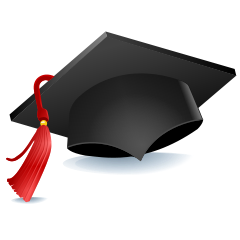 What have students figured out so far about the three investigation stations?
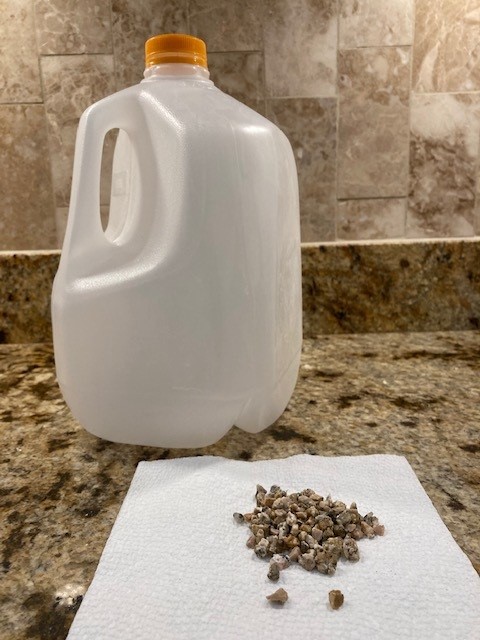 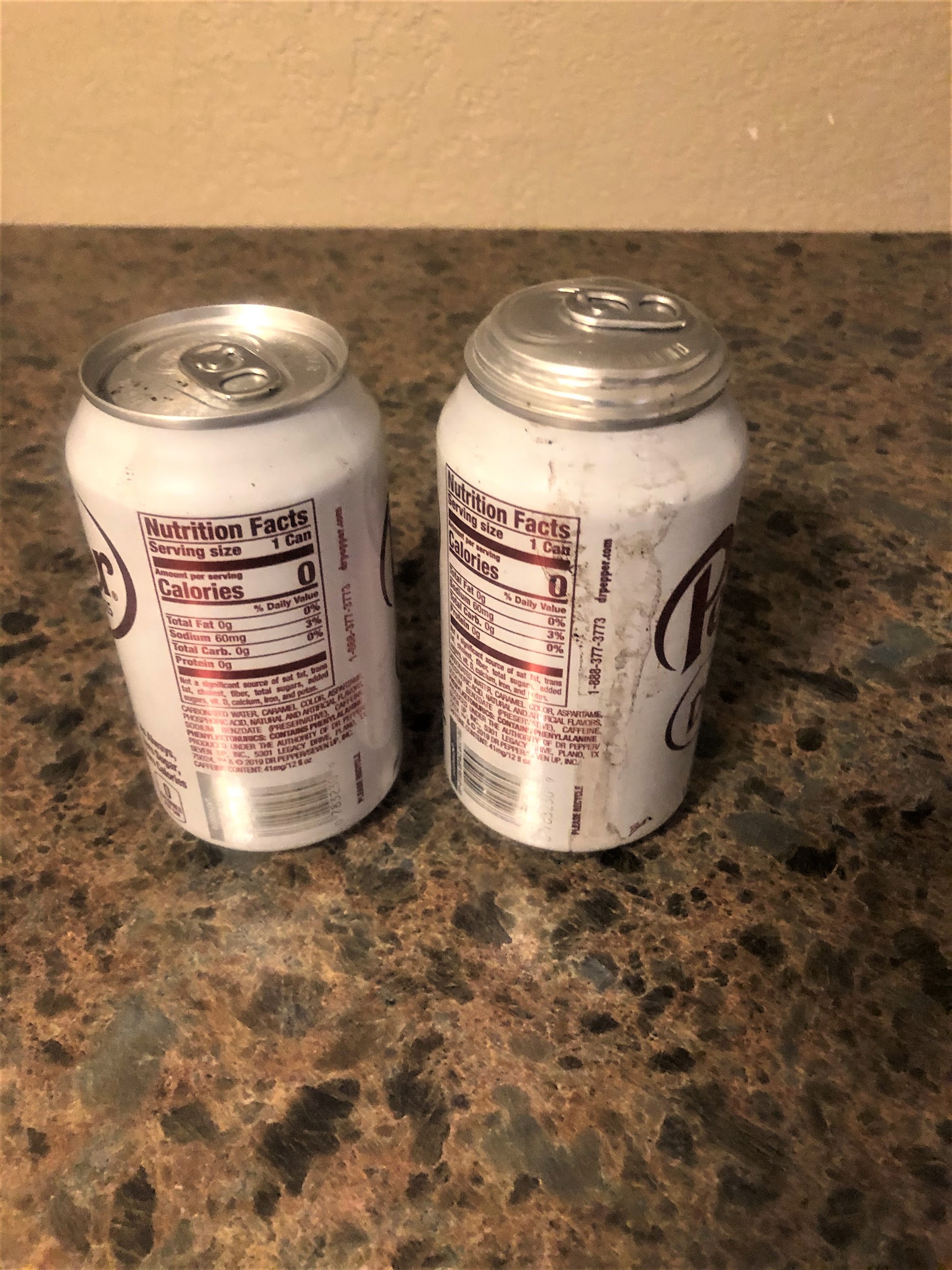 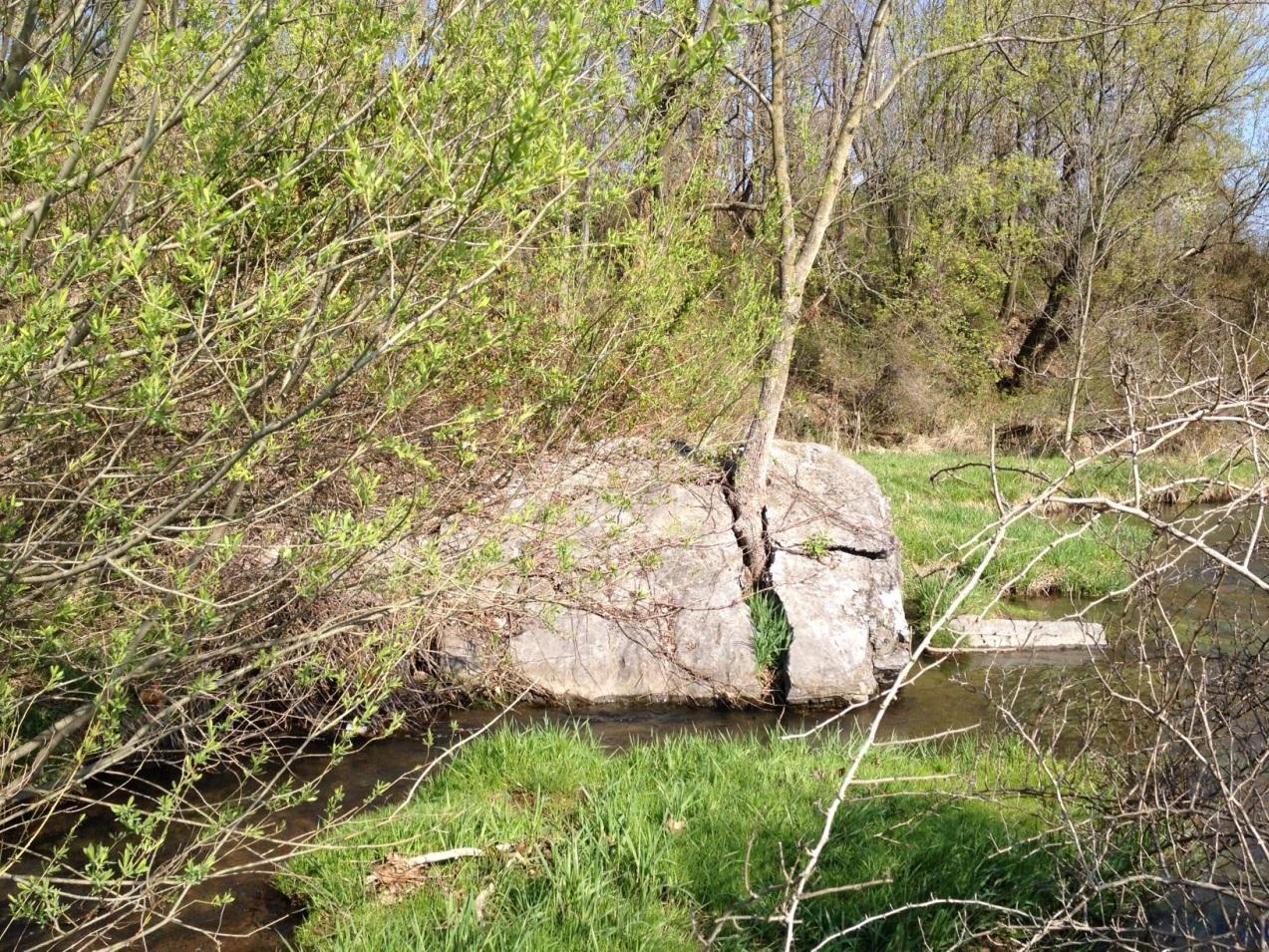 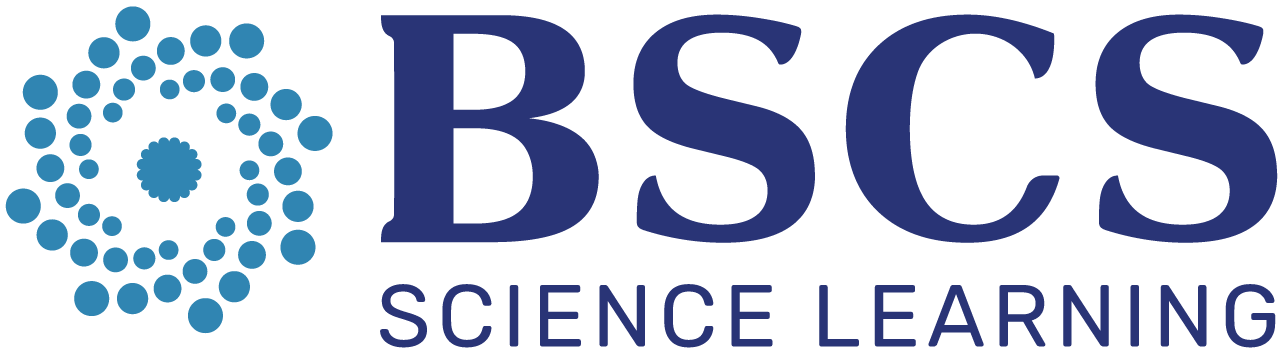 What do these stations have in common?
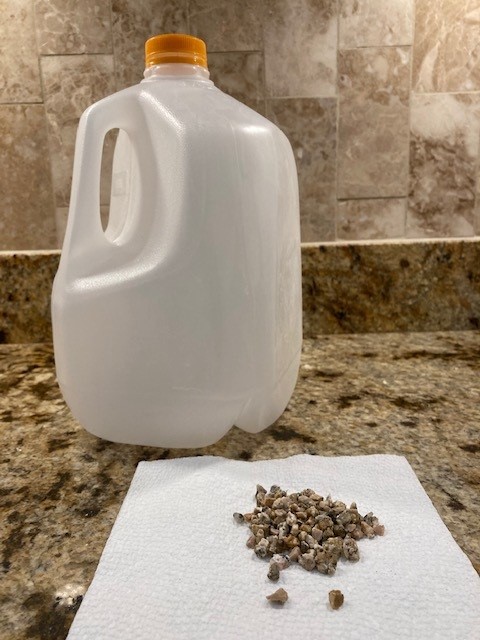 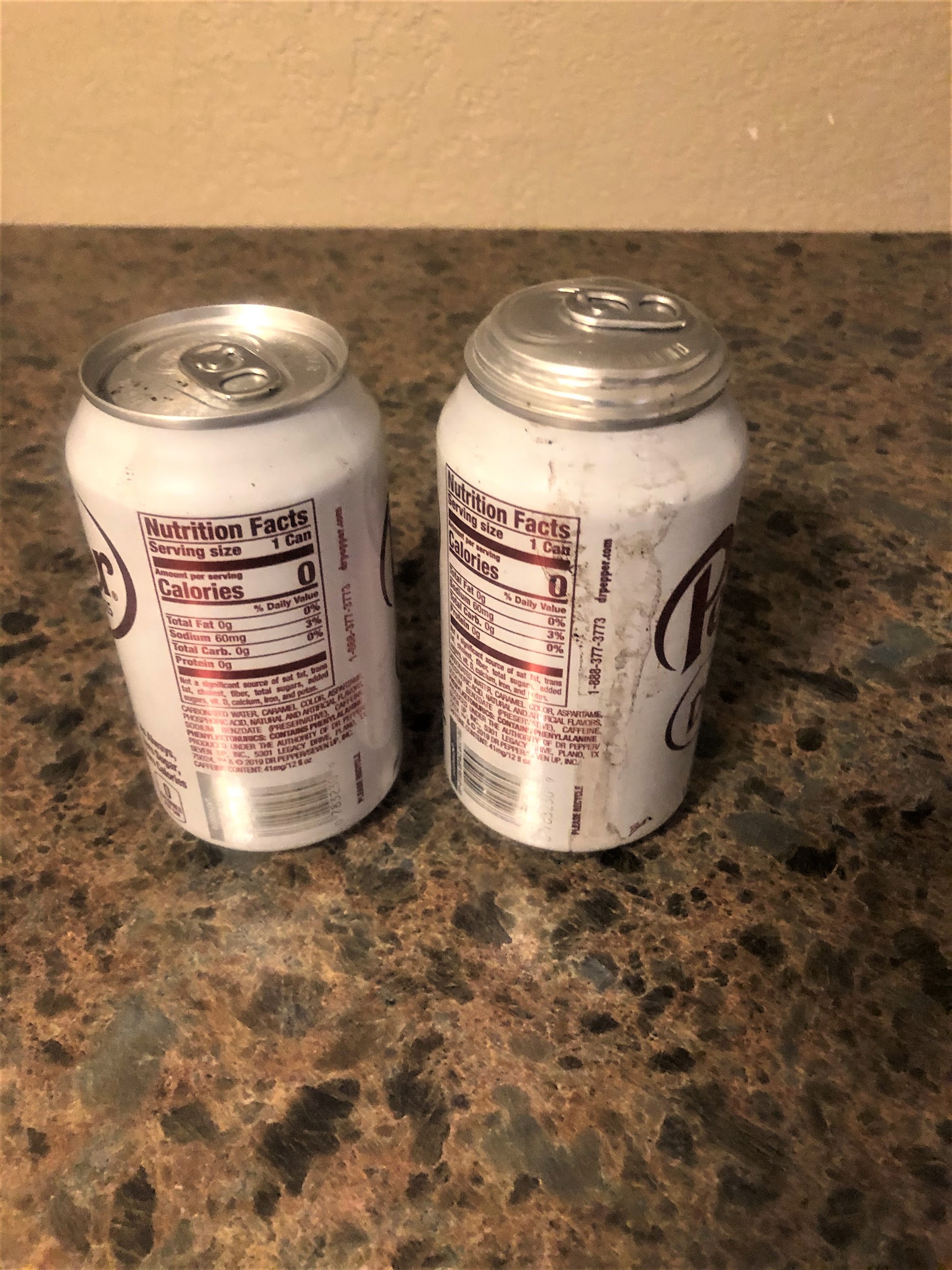 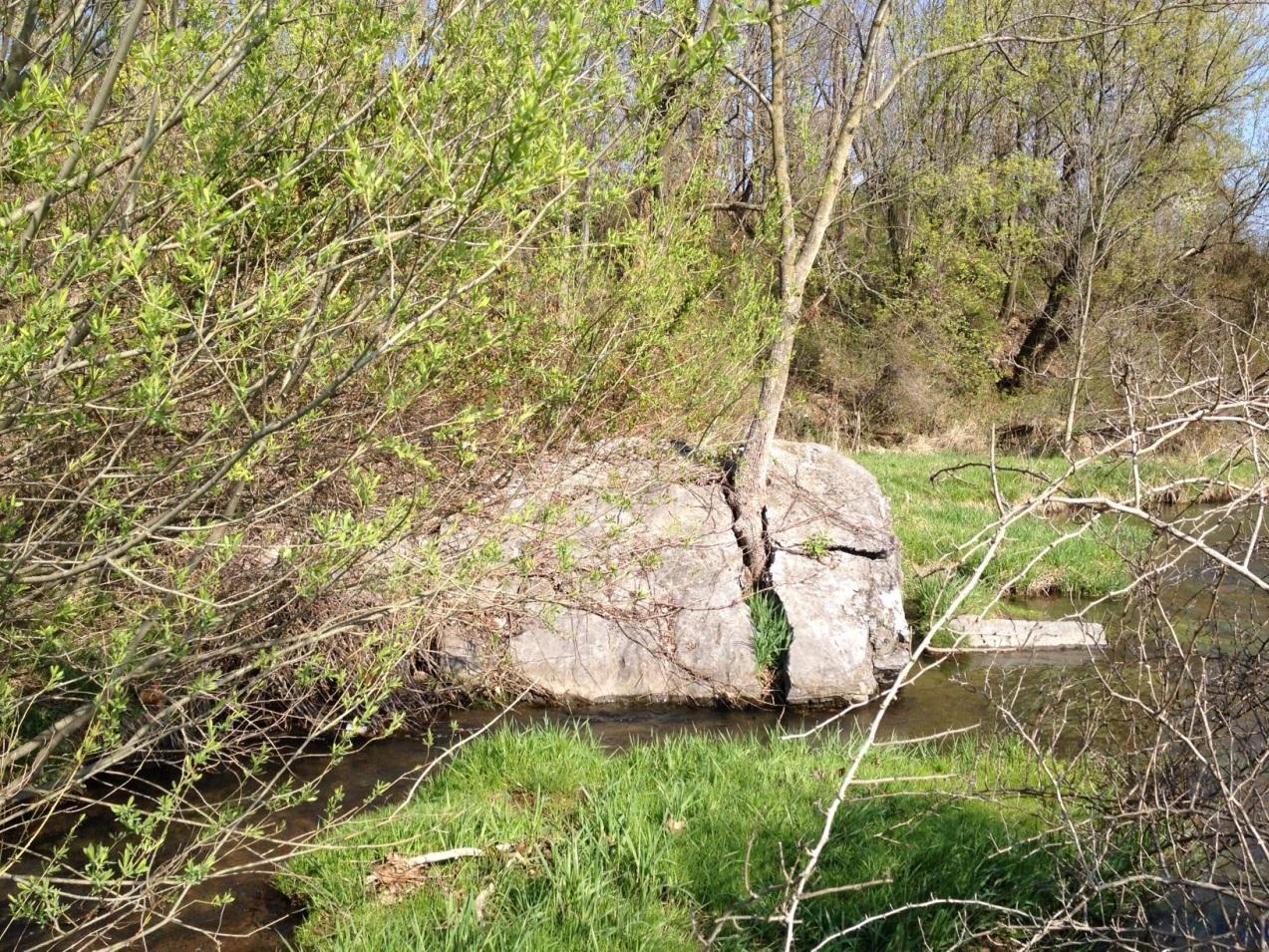 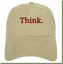 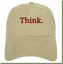 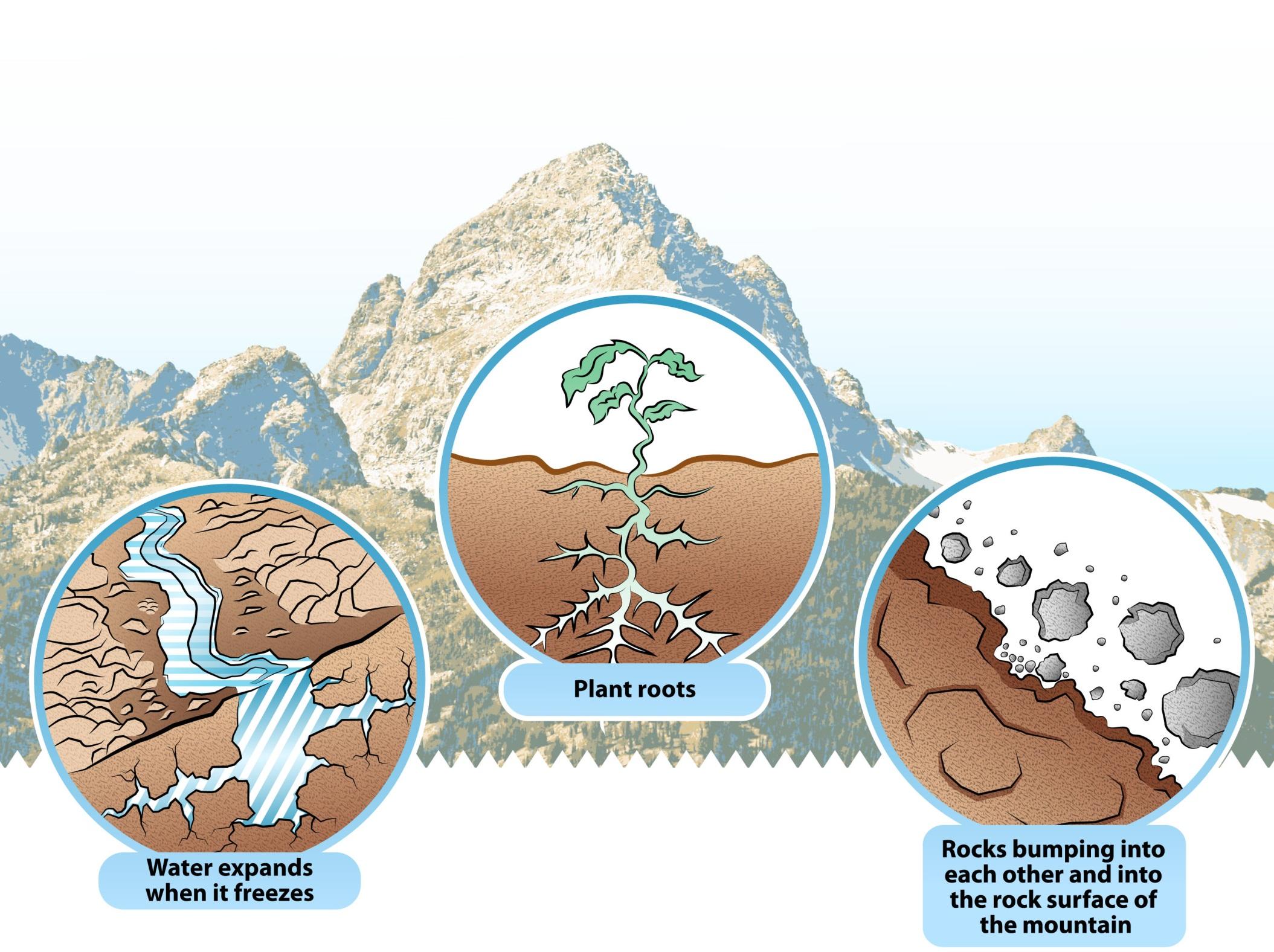 Weathering: the process that causes rock to crack, crumble, and break down into smaller and smaller pieces.
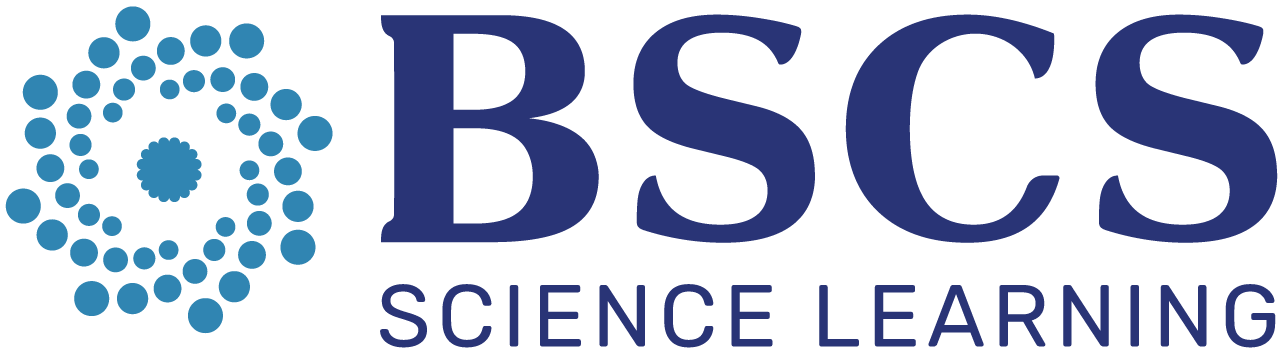 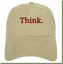 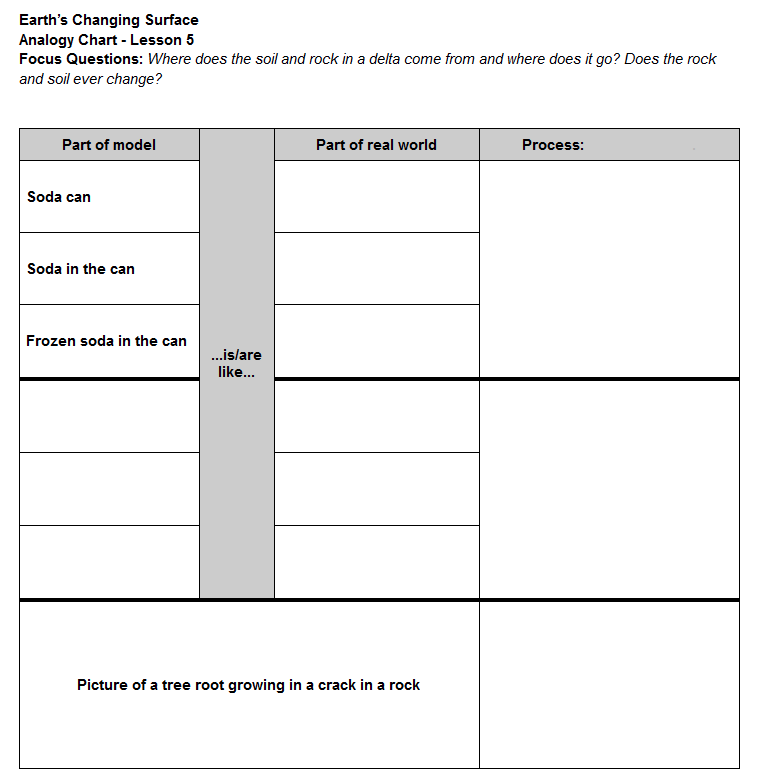 Analogy Chart
[Speaker Notes: Describe the process (how are each an example of weather]
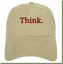 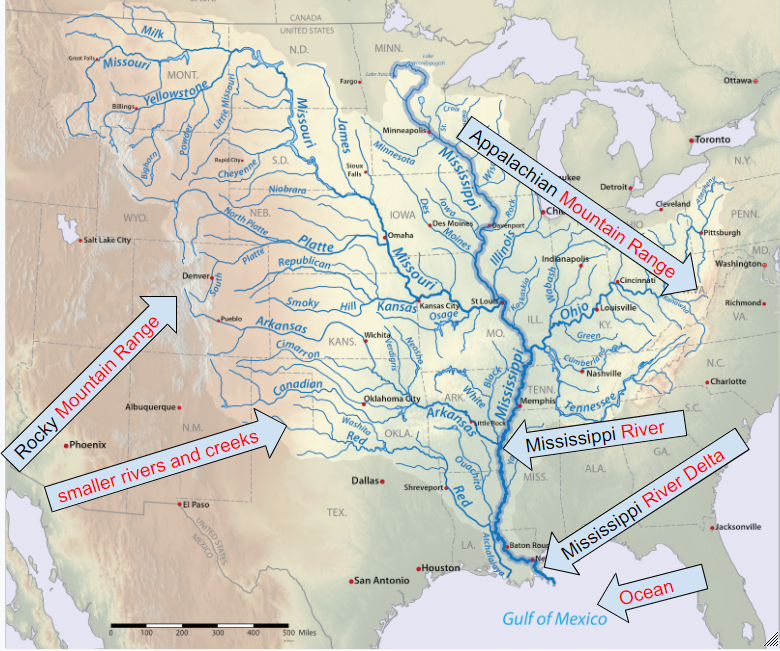 The Life of the Mississippi Delta
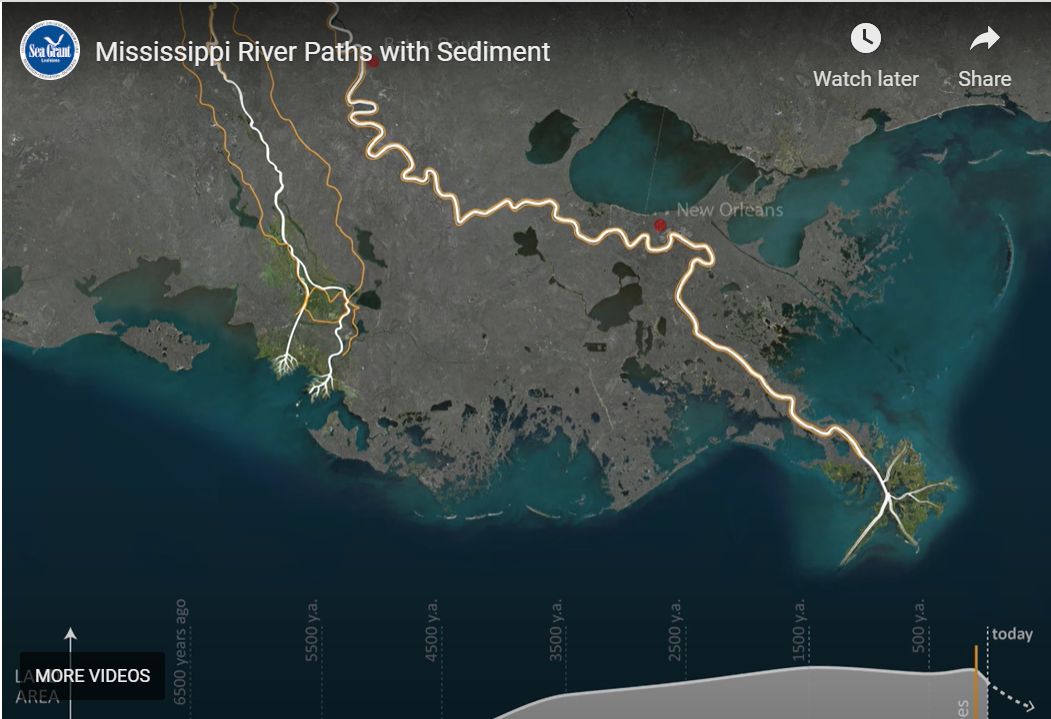 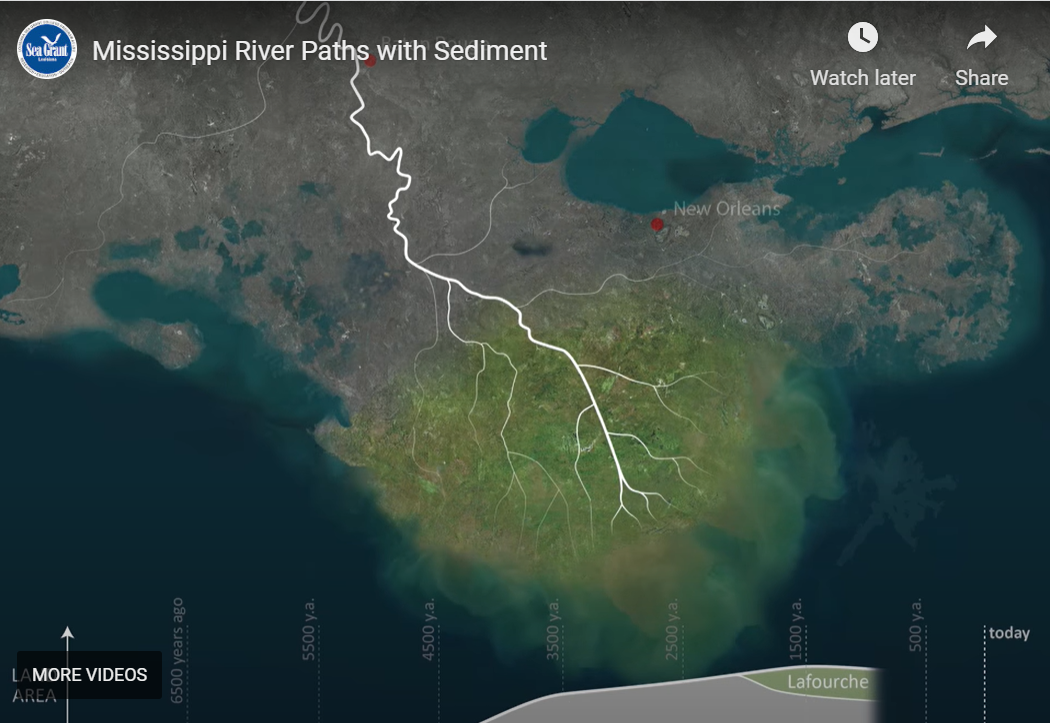 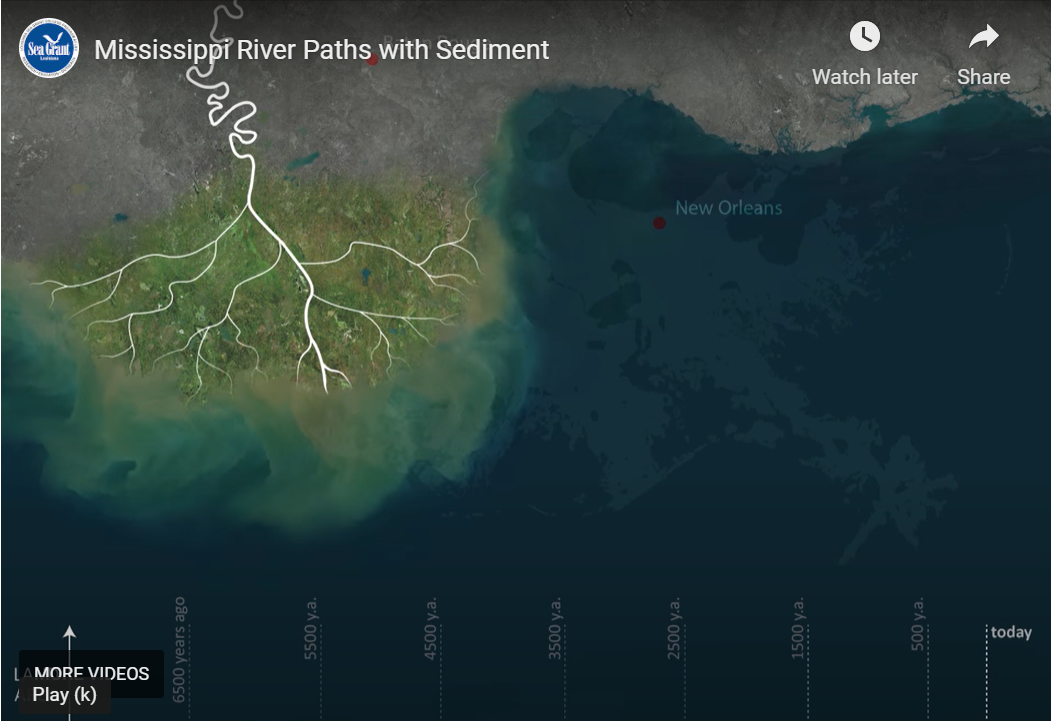 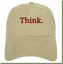 Putting it all Together
Why does the Mississippi Delta look the way it does?
Lesson 5 Focus Questions:
Where does the soil and rock in a delta come from and where does it go?
Does the rock and soil ever change?
Write an explanation to answer the focus questions.

Draw sketches to help explain your thinking.
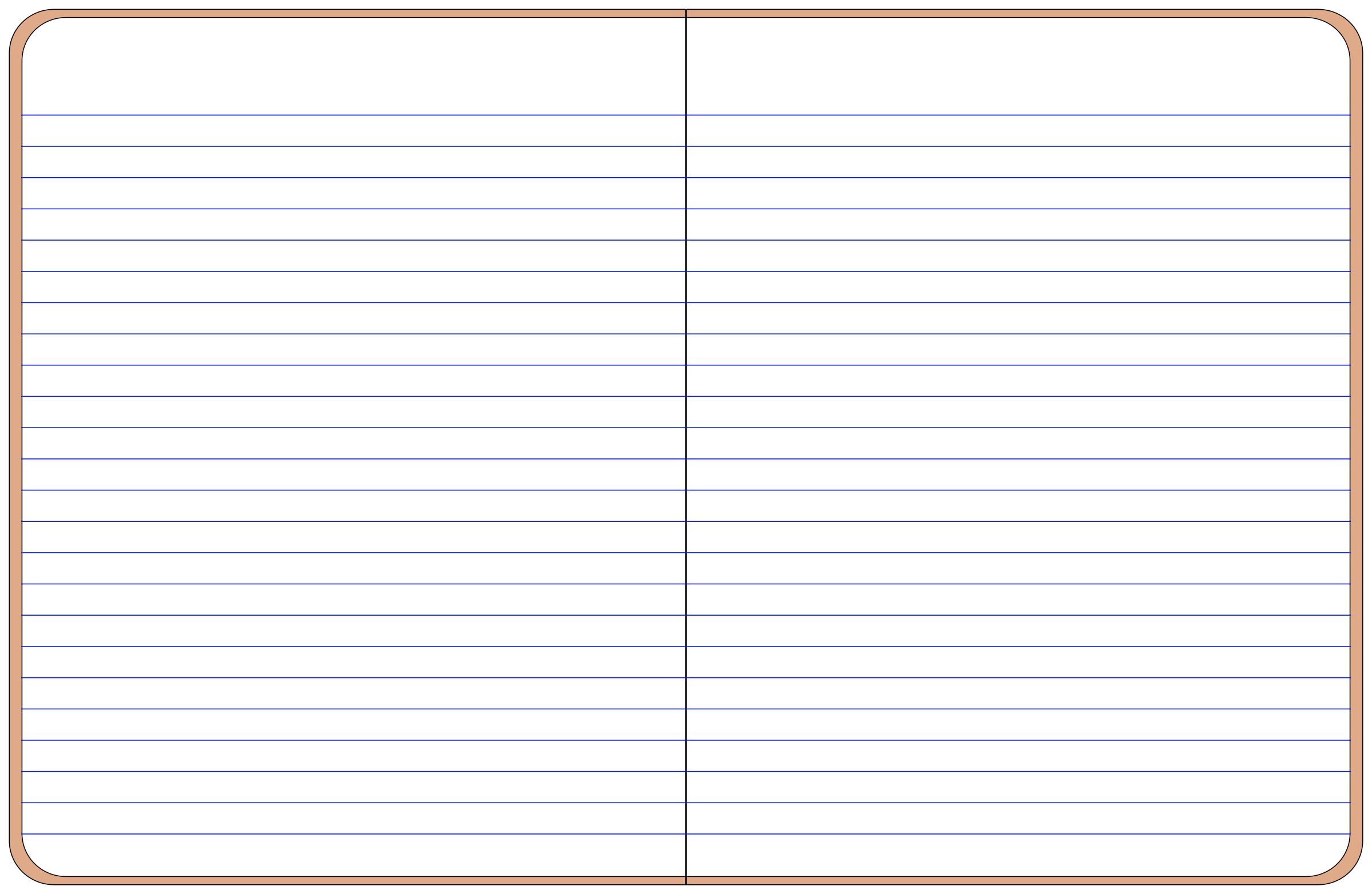 Lesson 5 Focus Questions:
Where does the soil and rock in a delta come from and where does it go?
Does the rock and soil ever change?
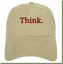 How have your ideas changed?
Turn and talk with your partner.
Use row #11 from the CSW poster if you need help getting started.
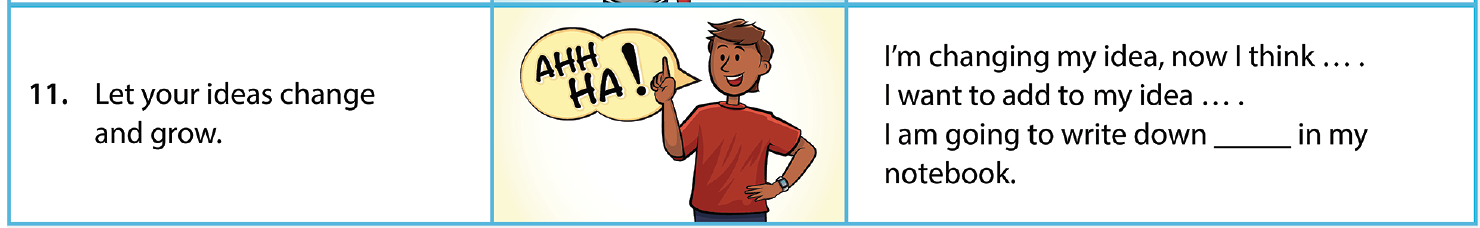 What questions from our DQB can we answer now?
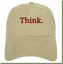 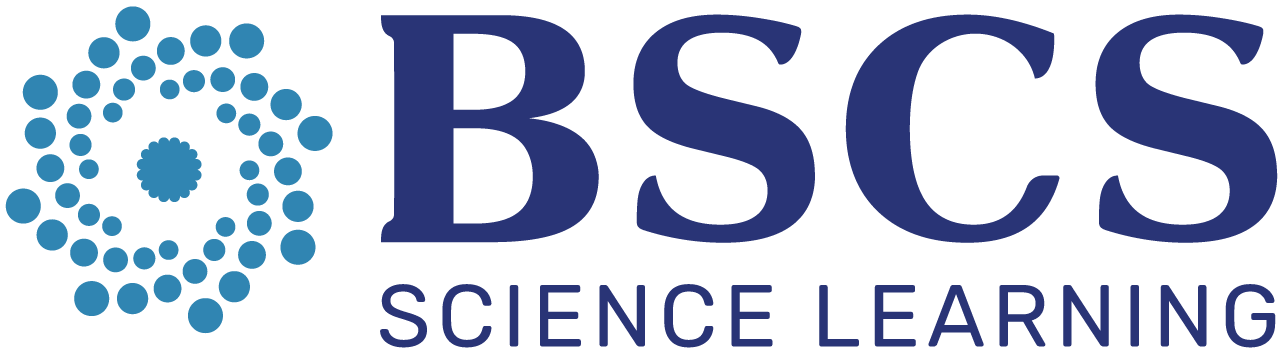 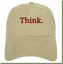 What other landforms can we explain?
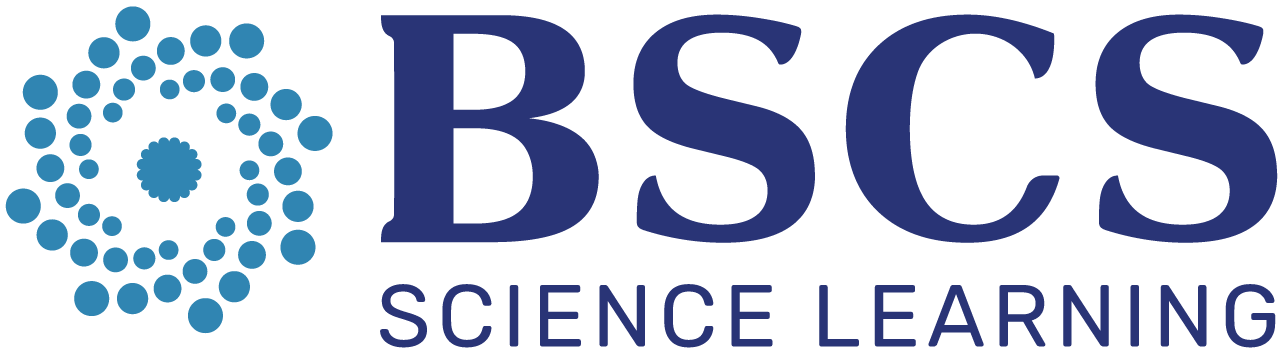 Earth’s Changing Surface
Lesson 6
What can cause Earth’s surface to look the way it does?
Think Back to Lesson 5
What science ideas did you use in your explanation?
What can cause Earth’s surface to look the way it does?
Lesson 6 Focus/ Unit Central Question
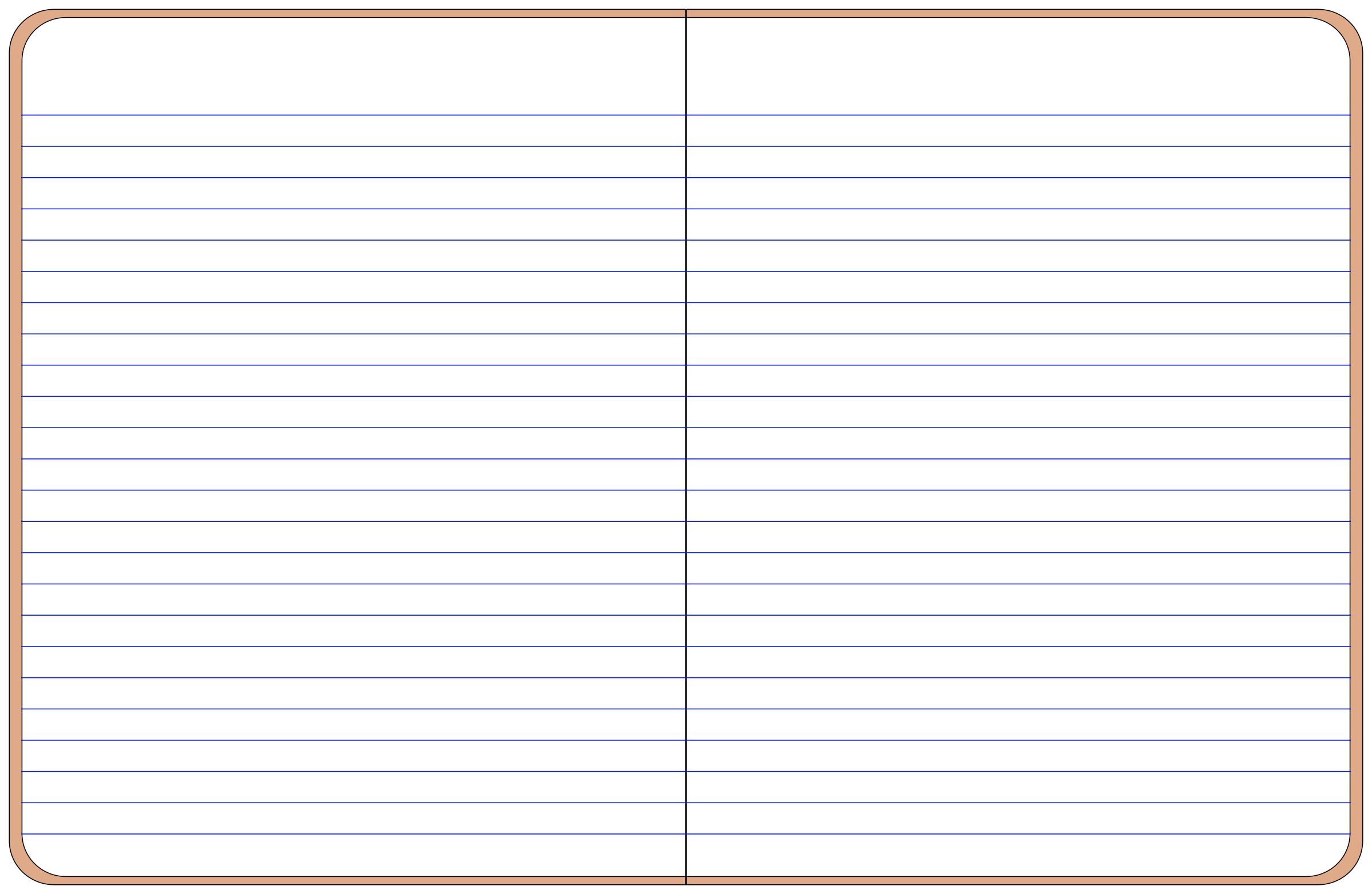 Lesson 6 Focus and Unit Central Question
What can cause Earth’s surface to look the way it does?
You are now ready to answer this question!
Using CSW as You Discuss Your Ideas
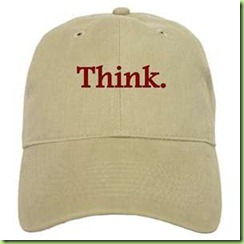 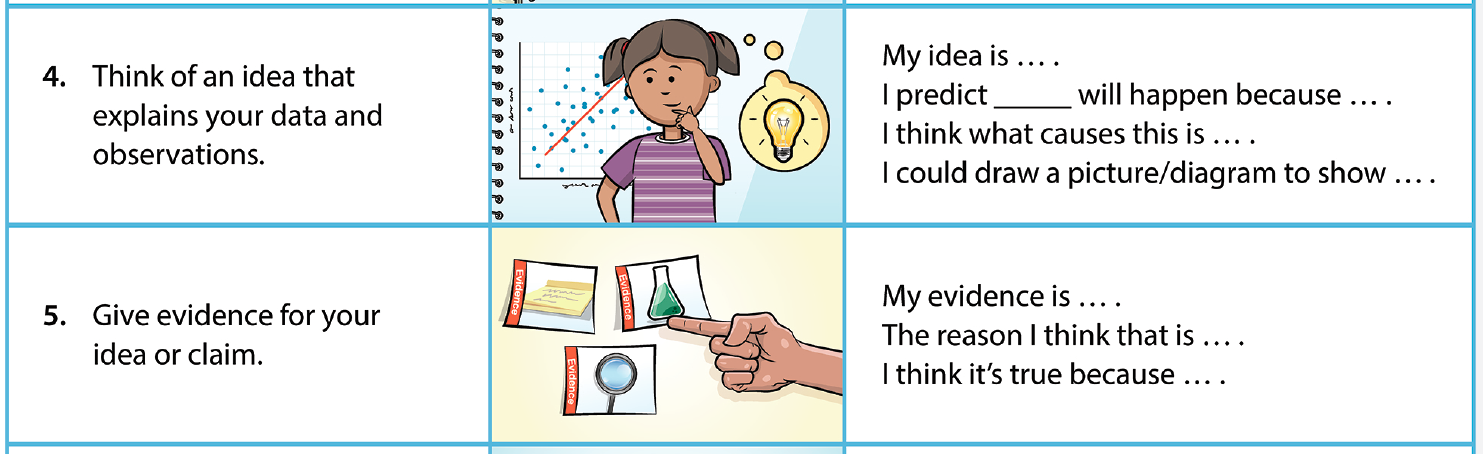 Use CSW to SHARE your ideas (Rows 4 & 5)
Use CSW to ASK QUESTIONS
(Row 6)
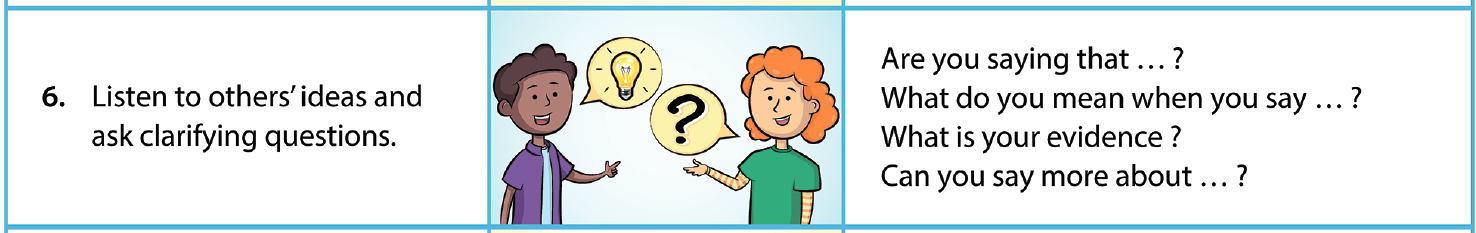 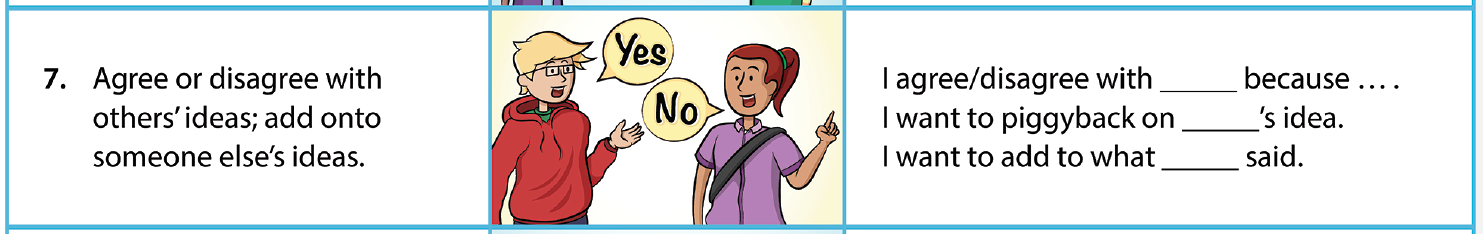 Use CSW to COMMENT or RESPOND
(Rows 7 & 9)
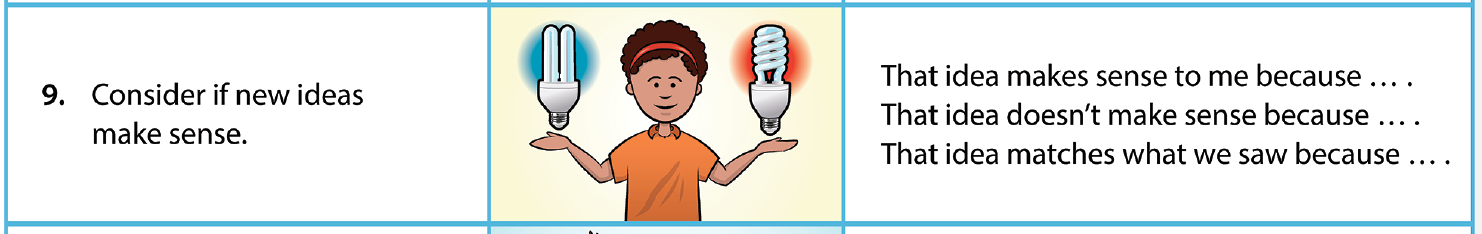 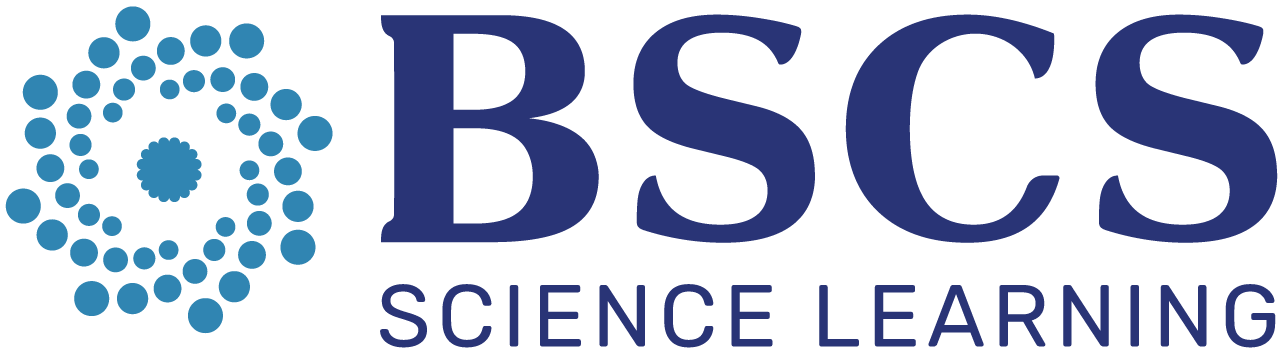 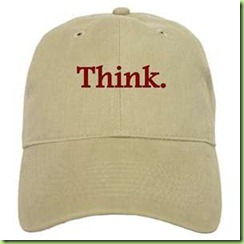 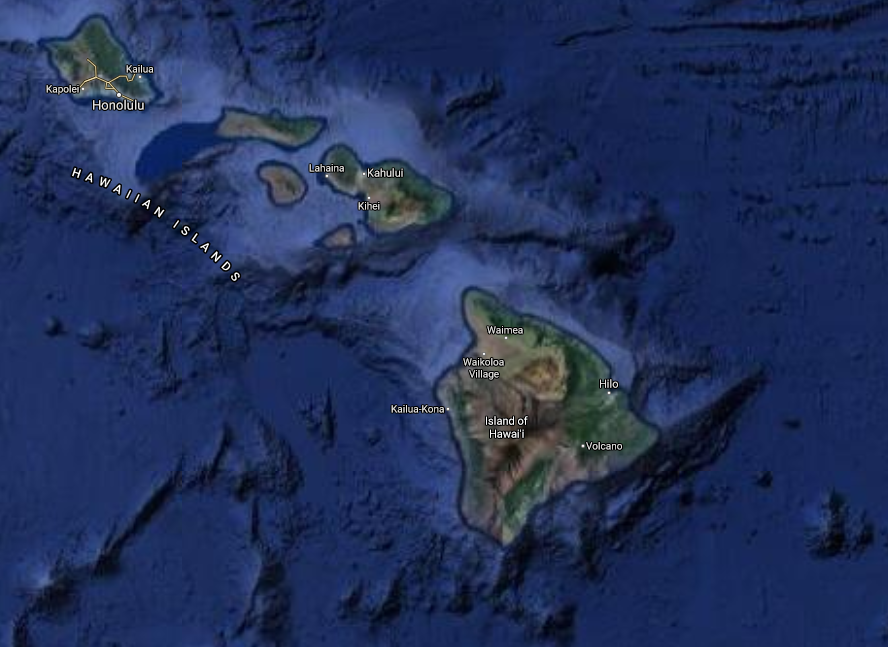 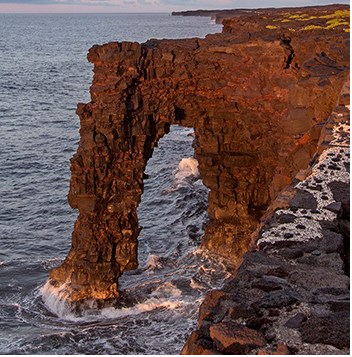 Imagery ©2020 TerraMetrics, Map Data ©2020
Over time, a sea arch forms out of a sea cliff.
Hōlei Sea Arch (NPS Photo/J. Wei)
Location #1
[Speaker Notes: Google image: https://www.google.com/maps/@20.1631564,-155.8522653,531162m/data=!3m1!1e3
NPS image: https://www.nps.gov/havo/learn/nature/sea-arches.htm 

Other sea arch options:
https://unsplash.com/photos/ZZ-YMZ4PL5s (Tillamook, Oregon)]
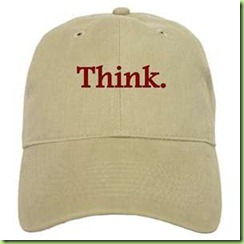 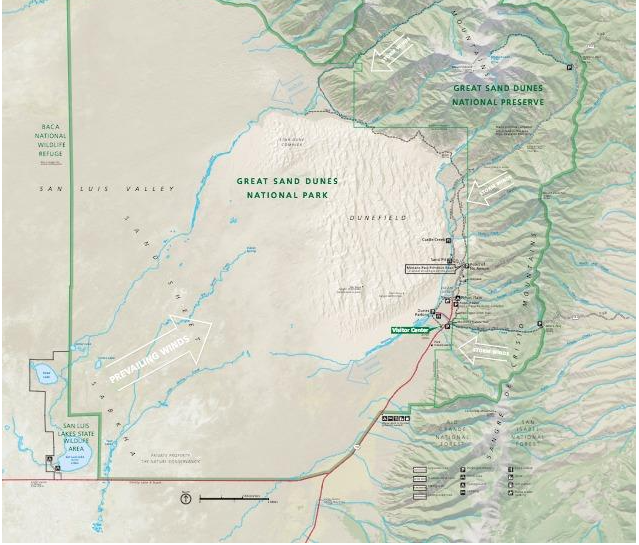 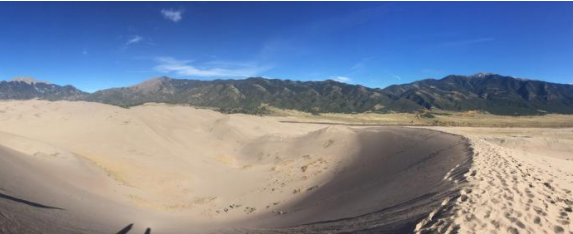 National Parks Service map of Great Sand Dunes National Park. (Public domain.)
Over time, sand dunes form between a windy, sandy area and mountain range.
Great Sand Dunes National Park, Colorado 
with the San Juan Mountains visible in the distance. 
(Credit: Cole Schubert. Public domain.)
Location #2
[Speaker Notes: https://www.usgs.gov/science-support/osqi/yes/national-parks/great-sand-dunes-national-park-and-preserve 
https://www.usgs.gov/science-support/osqi/yes/national-parks/geology-great-sand-dunes-national-park]
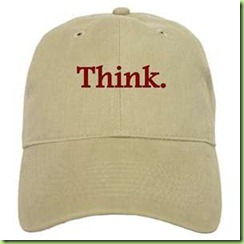 Over time, mountains became shorter and rounder.
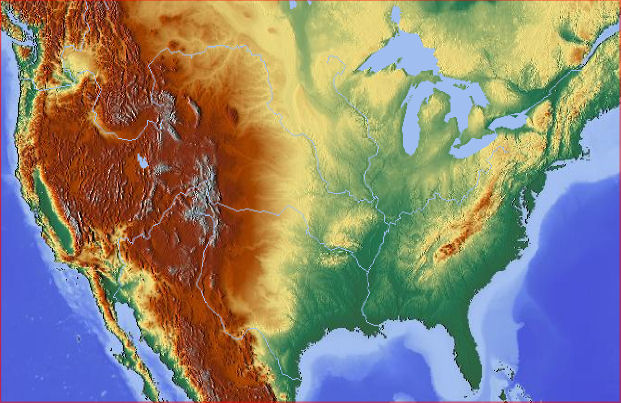 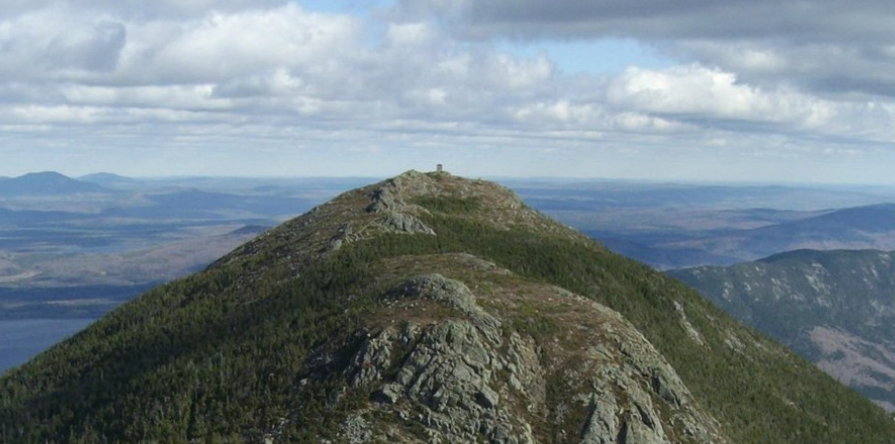 On the Appalachian Trail (NPS)
computed by Hans Braxmeier, GFDL, via Wikimedia Commons
Location #3
[Speaker Notes: https://www.nps.gov/appa/index.htm 

https://store.usgs.gov/map-locator]
A mountain range becomes taller along the coast.
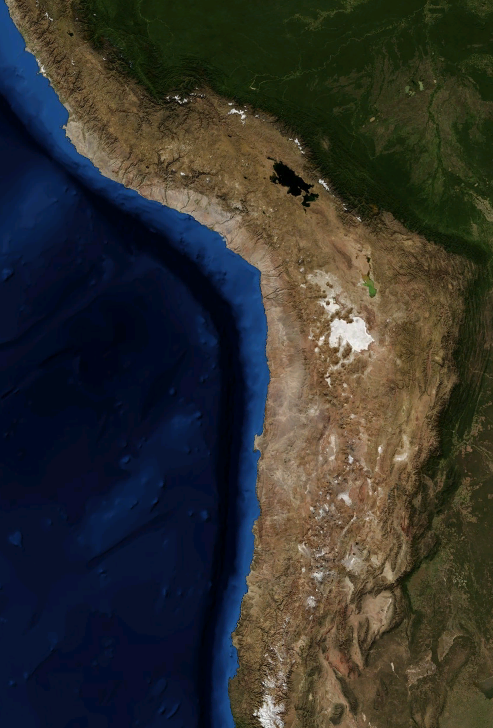 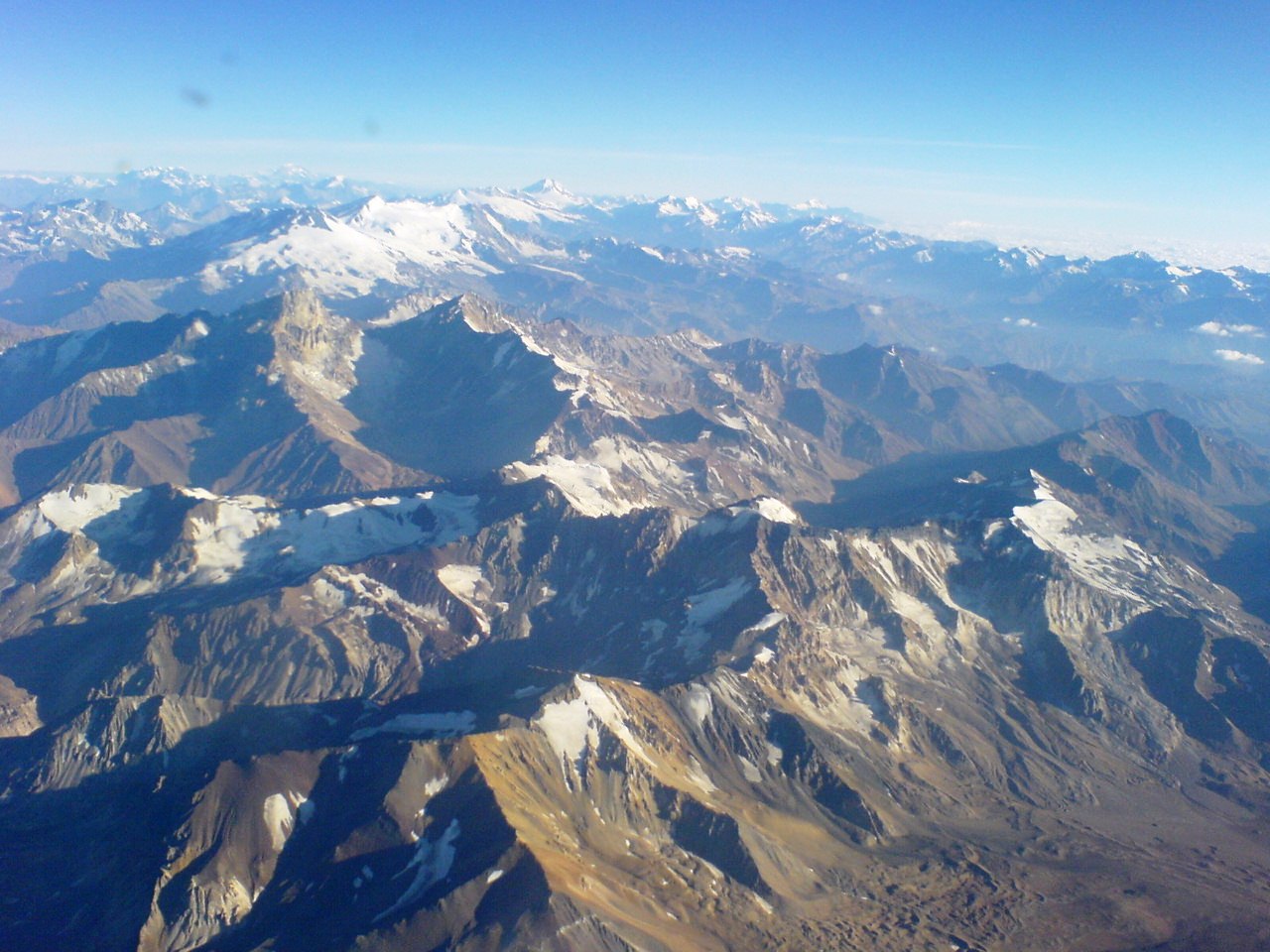 Jorge Morales Piderit via Wiki Commons
A deep ocean trench is found along the coast.
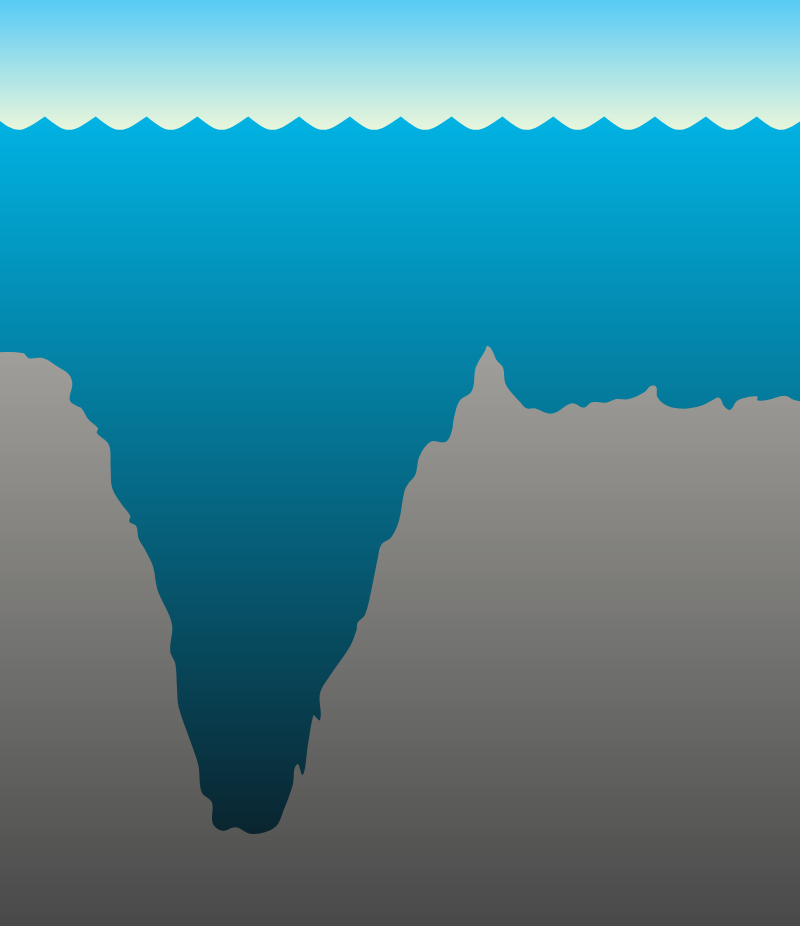 Image: NASA
Location #4
[Speaker Notes: https://www.ngdc.noaa.gov/mgg/image/2minrelief.html 

https://www.nps.gov/subjects/geology/plate-tectonics-subduction-zones.htm 

https://www.google.com/maps/@-21.5140602,-69.6320482,4685228m/data=!3m1!1e3 

Photo by Matheus Frade on Unsplash]
What can cause Earth’s surface to look the way it does?
Lesson 6 Focus/ Unit Central Question
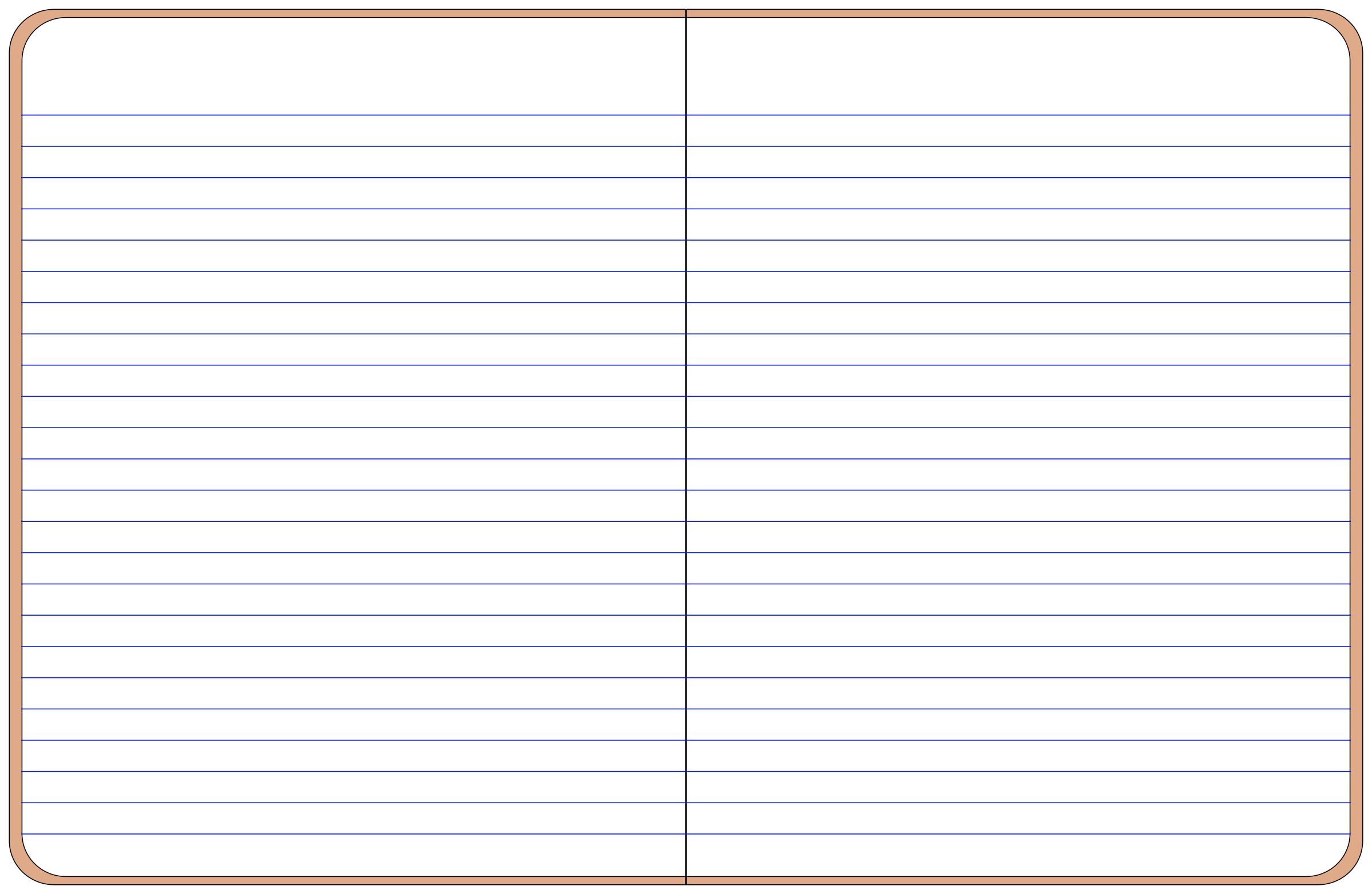 Lesson 6 Focus and Unit Central Question
What can cause Earth’s surface to look the way it does?
Look back to your first answer. 
How would you answer now?
What do you want to change or add?
© 2024 BSCS Science Learning. This work is licensed under CC BY-NC-SA 4.0.
Meta Moment
How did using evidence support your learning throughout this unit?
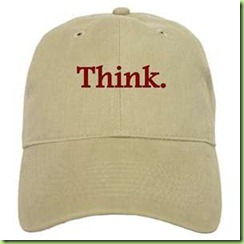 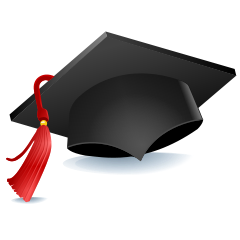 Content Deepening: Teacher Follow-up
Find your Mash-up handout that you “dotted” at the beginning of the week.
Re-dot the statements now that you have experienced the lessons in your unit. 
Green dot: The idea is accurate
Yellow dot: The idea is partially accurate or I’m not sure.
Red dot: The idea is inaccurate.
Go public!
Add dots to the right side of the poster.
[Speaker Notes: Call attention to the original Mash-up poster]
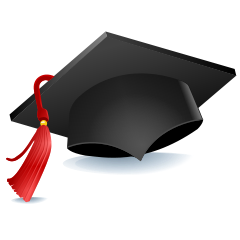 Common Student Ideas
If you are still unsure of the ideas on the mash-up use 
Common Student Ideas
Content Deepening document
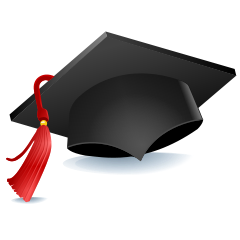 Content Deepening: STeLLA Strategies
Which STeLLA strategies were focal in lessons 5 and 6?

How did these focal strategies help support your thinking as a learner?

How will you use these STeLLA strategies to reveal, support, and challenge student thinking?
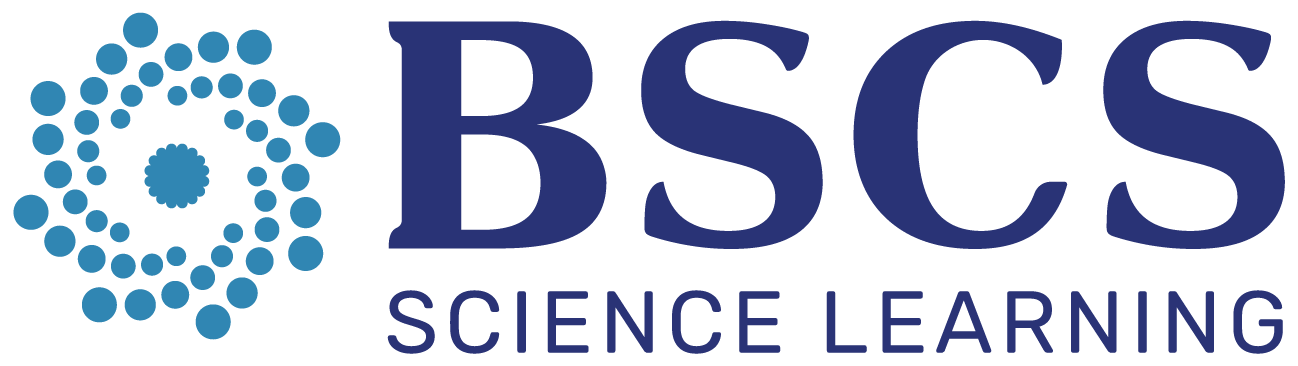 [Speaker Notes: Add notes for transition into whole group, bring effective science teaching charts
How do you think CSW can help your Ss? Why is that important?
Journal…
How did the experience invite you into wondering and learning?
What are the features that supported your curiosity and engagement?]
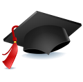 Curriculum Binders
What might these strategies look like in practice in this unit?

Analysis of Lesson Guides and Teacher/Student Dialogue 

Jigsaw lessons to identify STeLLA strategies
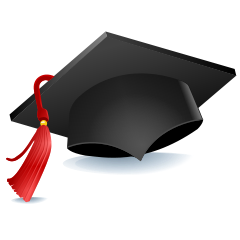 Effective Science Teaching and Learning
Reflect on our work together since we began with the summer institute.
What would you add, revise, or delete on your Effective Science Teaching and Learning chart?
Lesson Plan Analysis: Science Storyline
Practice telling a coherent story with the science ideas that develop throughout your assigned lesson.
Tell the Story…
Example Sentence Stems
Yesterday we learned…
Today we’ll answer the focus question...
We’ll figure out the phenomenon/problem...
Today we learned…
Tomorrow we’ll answer…
[Speaker Notes: Ask about the ? Strategy in the chart. Teachers may mention 5-8 in addition to F. 
Ask where you would expect to see Strategy H
Emphasize Strategy F – how do student ideas get revealed and developed during the activity? (Emphasize all three stages of F)

If this is charted earlier along with F, G, and H, refer to this chart as the group lines up in order of assigned lessons. 

Less formal than NGT – most of the work is done verbally]
Lesson Plan Analysis: STeLLA Strategies
Share the focal STeLLA Strategies for your lesson. How do the focal STeLLA Strategies support
revealing and moving student thinking forward?
students figuring out key science ideas?

How do the STeLLA Strategies contribute to
the design of lessons across the unit?
student construction of the science content storyline?
Planning for Spring
Review calendars for our synchronous Study Group work.

Identify who will be able to teach a lesson and review sign up for filming
Focus Questions
What can cause the surface of the Earth to look the way it does?
How can we build coherence within and across lessons to help students craft a storyline of key science ideas? 
How can we be intentional about how we move student thinking forward?
Reflection
How will the STeLLA Strategies support your planning and enactment of lessons?


What is one aspiration you have for the spring semester around STeLLA?
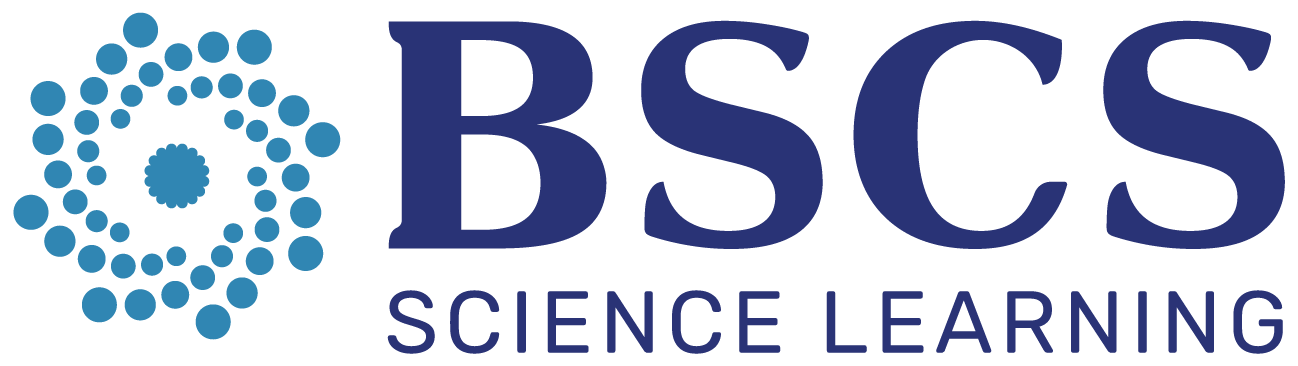